Growing Slowly Wise A Study of James
The Sin of Favoritism – James 2:1-13
8/28/16 --- Fink
Study of James - The Sin of Partiality (2:1-13)
“My brothers, show no partiality as you hold the faith in our Lord Jesus Christ, the Lord of glory. 2 For if a man wearing a gold ring and fine clothing comes into your assembly, and a poor man in shabby clothing also comes in, 3 and if you pay attention to the one who wears the fine clothing and say, “You sit here in a good place,” while you say to the poor man, “You stand over there,” or, “Sit down at my feet,” 4 have you not then made distinctions among yourselves and become judges with evil thoughts? 5 Listen, my beloved brothers, has not God chosen those who are poor in the world to be rich in faith and heirs of the kingdom, which he has promised to those who love him? 6 But you have dishonored the poor man. Are not the rich the ones who oppress you, and the ones who drag you into court? 7 Are they not the ones who blaspheme the honorable name by which you were called? 8 If you really fulfill the royal law according to the Scripture, “You shall love your neighbor as yourself,” you are doing well. 9 But if you show partiality, you are committing sin and are convicted by the law as transgressors. 10 For whoever keeps the whole law but fails in one point has become accountable for all of it. 11 For he who said, “Do not commit adultery,” also said, “Do not murder.” If you do not commit adultery but do murder, you have become a transgressor of the law. 12 So speak and so act as those who are to be judged under the law of liberty. 13 For judgment is without mercy to one who has shown no mercy. Mercy triumphs over judgment.”
8/28/16 --- Fink
Study of James - The Sin of Partiality (2:1-13)
What we have learned so far…
Trials produce endurance – 1:1-12 
We overcome temptations by exercising self-control and relying on God given strength – 1:13-18 
Genuine faith leads to complete submission to the perfect law of liberty – 1:19-27
The value of the mirror to check our purity – 1:25
8/28/16 --- Fink
Study of James - The Sin of Partiality (2:1-13)
About favoritism (partiality) – 2:1
Favoritism litterally means “to lift up the face.” 
Prejudice stems from a Latin noun that emphasizes a prejudgment of someone – causing us to form an opinion without the facts.
James says it is to “judge with evil thoughts” (1:4b)
8/28/16 --- Fink
Study of James - The Sin of Partiality (2:1-13)
Four points regarding the sin of favoritism:
The principle stated (2:1) 
A real-life illustration (2:2-4) 
The reasons why partiality is wrong (2:5-11). 
The exhortation – do what’s right (2:12-13)
8/28/16 --- Fink
Study of James - The Sin of Partiality (2:1-13)
Four points regarding the sin of favoritism:
The principle stated (2:1)
“My brothers, show no partiality as you hold the faith in our Lord Jesus Christ, the Lord of glory”
“For in Christ Jesus you are all sons of God, through faith. 27 For as many of you as were baptized into Christ have put on Christ. 28 There is neither Jew nor Greek, there is neither slave nor free, there is no male and female, for you are all one in Christ Jesus” (Gal. 3:26-28)
8/28/16 --- Fink
Study of James - The Sin of Partiality (2:1-13)
Four points regarding the sin of favoritism:
The principle stated (2:1) 
A real-life illustration (2:2-4)
“For if a man wearing a gold ring and fine clothing comes into your assembly, and a poor man in shabby clothing also comes in, 3 and if you pay attention to the one who wears the fine clothing and say, “You sit here in a good place,” while you say to the poor man, “You stand over there,” or, “Sit down at my feet,” 4 have you not then made distinctions among yourselves and become judges with evil thoughts?
8/28/16 --- Fink
Study of James - The Sin of Partiality (2:1-13)
Synagogue (2:2) – sunagógé [4864] - either the place or the people gathered together in the place. (cf. Acts 6:9; 9:2; Rev. 2:9; 3:9)
Women’s Gallery (Balcony)
Women’s Gallery (Balcony)
Tabernacle
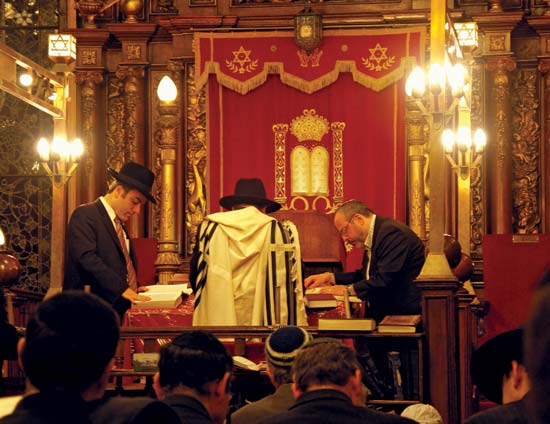 (Scrolls)
Bēmə
  (Platform)
Pillars
Pillars
“And they (Pharisees)  love the place of honor at feasts and the best seats in the synagogues” (Mt. 23:6)
8/28/16 --- Fink
Study of James - The Sin of Partiality (2:1-13)
[Speaker Notes: Bemah (or bimah – noun) - “the podium or raised platform in a synagogue from which the Torah and Prophets are read on the Sabbath and at festivals.”  The Arabic term is al-minbar – “platform”

See Mt. 23:6: “]
Four points regarding the sin of favoritism:
The principle stated (2:1) 
A real-life illustration (2:2-4) 
Reasons why partiality is wrong (2:5-11).
“Listen, my beloved brothers, has not God chosen those who are poor in the world to be rich in faith and heirs of the kingdom, which he has promised to those who love him? 6 But you have dishonored the poor man. Are not the rich the ones who oppress you, and the ones who drag you into court?7 Are they not the ones who blaspheme the honorable name by which you were called?  8 If you really fulfill the royal law according to the Scripture, “You shall love your neighbor as yourself,” you are doing well. 9 But if you show partiality, you are committing sin and are convicted by the law as transgressors. 10 For whoever keeps the whole law but fails in one point has become accountable for all of it.11 For he who said, “Do not commit adultery,” also said, “Do not murder.” If you do not commit adultery but do murder, you have become a transgressor of the law” (2:5-11).
8/28/16 --- Fink
Study of James - The Sin of Partiality (2:1-13)
Four points regarding the sin of favoritism:
The principle stated (2:1) 
A real-life illustration (2:2-4) 
Reasons why partiality is wrong (2:5-11). 
Theological reason - “Listen, my beloved brothers, has not God chosen those who are poor in the world to be rich in faith and heirs of the kingdom, which he has promised to those who love him?  (2:5; cf. Gal.3: 26-28; 1 Cor. 1:26-29)
Logical reason – “6 But you have dishonored the poor man. Are not the rich the ones who oppress you, and the ones who drag you into court?7 Are they not the ones who blaspheme the honorable name by which you were called?” (2:6-7).
A Biblical reason – “If you really fulfill the royal law according to the Scripture, “You shall love your neighbor as yourself,” you are doing well. 9 But if you show partiality, you are committing sin and are convicted by the law as transgressors. 10 For whoever keeps the whole law but fails in one point has become accountable for all of it.11 For he who said, “Do not commit adultery,” also said, “Do not murder.” If you do not commit adultery but do murder, you have become a transgressor of the law” (2:8-11).
8/28/16 --- Fink
Study of James - The Sin of Partiality (2:1-13)
Four points regarding the sin of favoritism:
The principle stated (2:1) 
A real-life illustration (2:2-4) 
The reasons why partiality is inconsistent with genuine Christian faith (2:5-11). 
The exhortation – do what’s right (2:12-13)
“So speak and so act as those who are to be judged under the law of liberty.13 For judgment is without mercy to one who has shown no mercy. Mercy triumphs over judgment” (2:12-13; cf. Mt. 5:7).
8/28/16 --- Fink
Study of James - The Sin of Partiality (2:1-13)
Four points regarding the sin of favoritism:
The principle stated (2:1) 
A real-life illustration (2:2-4) 
The reasons why partiality is wrong (2:5-11). 
The exhortation – do what’s right (2:12-13)  - Three points:
Let Scripture (not your habit)  be your standard – “law of liberty” (2:12)   
Let love be your practice (law) – “royal law according to the SCRIPTURE” (2:8-12)
Let mercy be your message – “Mercy triumphs over judgment” (2:13)
8/28/16 --- Fink
Study of James - The Sin of Partiality (2:1-13)
Summary
“For in Christ Jesus you are all sons of God, through faith. 27 For as many of you as were baptized into Christ have put on Christ. 28 There is neither Jew nor Greek, there is neither slave nor free, there is no male and female, for you are all one in Christ Jesus” (Gal. 3:26-28)

“For consider your calling, brothers: not many of you were wise according to worldly standards, not many were powerful, not many were of noble birth. 27 But God chose what is foolish in the world to shame the wise; God chose what is weak in the world to shame the strong; 28 God chose what is low and despised in the world, even things that are not, to bring to nothing things that are, 29 so that no human being might boast in the presence of God” (1 Cor. 1:26-29). 

“So Peter opened his mouth and said: “Truly I understand that God shows no partiality” (Acts 10:34)
8/28/16 --- Fink
Study of James - The Sin of Partiality (2:1-13)
Growing Slowly Wise A Study of James
The Sin of Partiality – James 2:1-13
8/28/16 --- Fink
Study of James - The Sin of Partiality (2:1-13)